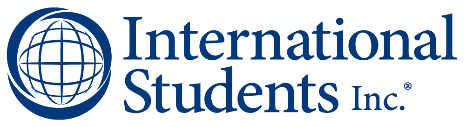 Organizational & Management Structures
November 2023
Alex Tovar
Director of Operations
Directors
Board of Trustees
(ensures financial viability and fulfillment of ISI’s mission)
Seng Tan
President/CEO
Regional Field Directors
(manage and provide pastoral care for staff members in their region)
Jeff Townsend
Director of Field Development
(train, coaches, and monitors Partnership Development of field team members who raise support)
Teri Crowell 
Director of 
Recruitment (part-time)/
Assistant 
Training 
Director 
(part time)*
(recruiting and oversight of applications for field ministry)
Alex Tovar
Director of 
Operations
(oversees operations of the ministry including finance, personnel, insurance, employee benefits, IT, special projects, etc.)
Valerie Althouse
Director of 
Training
(develops and delivers ISI-specific training for staff, ministry partners, and students)
Gordy Decker
Director of Coaching & Mentoring
Tim Sigman
Director of Prayer Initiatives
David Larson
Regional Field Director
(Northeast Region) & Director of Global Reach
Dan Lim
Director of Innovation and Research
Roy Yabuki
Regional Field Director 
(Rocky Mt. /Plains Region)
Andy Pearce
Director of Church Partnerships
Ed Germann
Regional Field Director
(Southeast/Great Lakes Region)
Simon Zeigler
Regional Field Director
(Western Region)
Roger Martin
Global Pastor
*Also serves as City Director Phoenix														    Revised 2/2022
Board of Trustees
Mr. Keith Jordan

Mr. Steve Prensner
 	(Chair)

Mr. John Stumbo

Dr. Seng Tan
    (President/CEO)

Mr. Mark Waters

Mr. Silas Wong
ISI is a Church!
ISI is duly registered and established as a church under US tax laws.
This allows ISI to receive charitable, tax-deductible gifts for ministry.
More importantly, this allows ISI to fulfill our mission to reach every international student with the Love of Christ, and
Allows ISI to commission our team members to perform sacerdotal duties (baptisms, weddings, funerals, and administering of Holy Communion).
ISI Operations Team
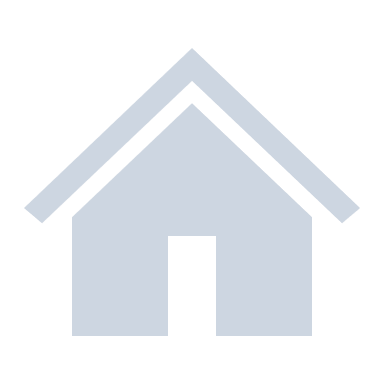 Finance
Ministry Advancement
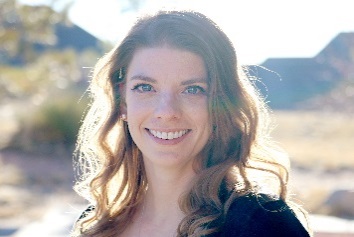 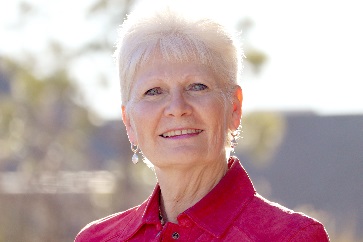 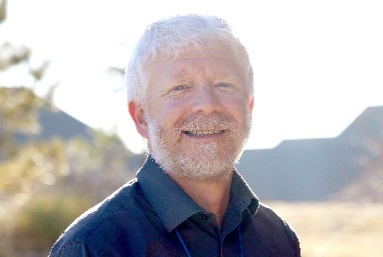 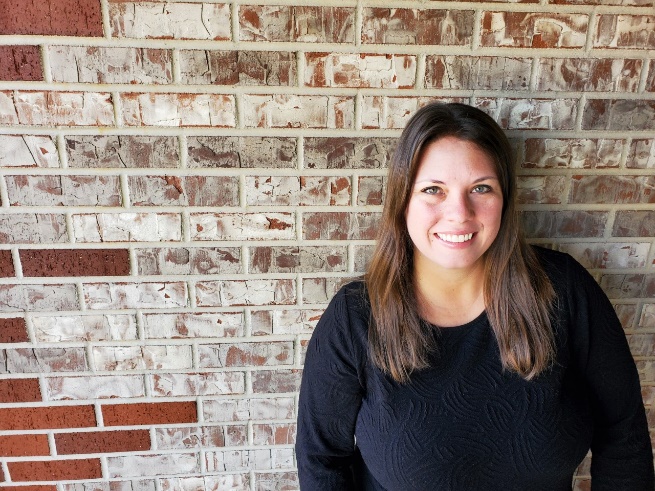 Jennifer M.
Christine
Sheldon
Lisa
Ministry Operations
Publications/Websites
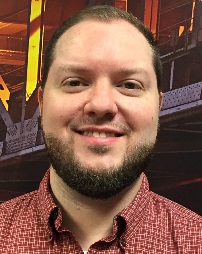 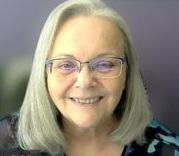 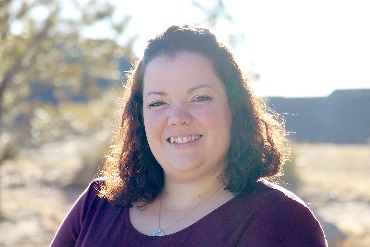 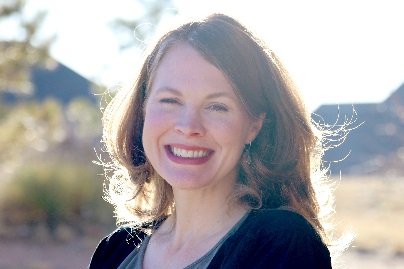 Mickie
Jonathan
Rebekah
Breanne
People Services
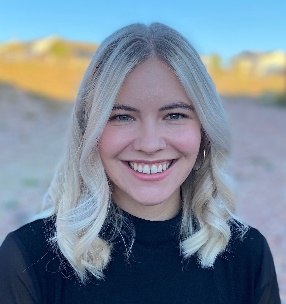 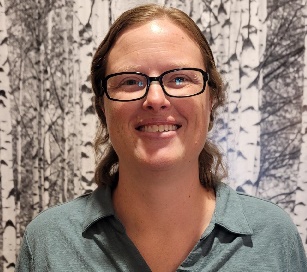 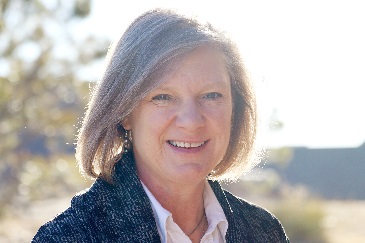 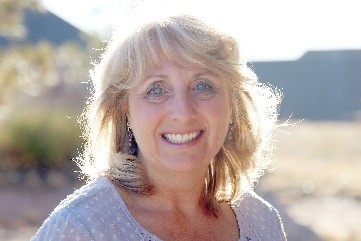 Samantha
Emily
Teresa
Jennifer L.
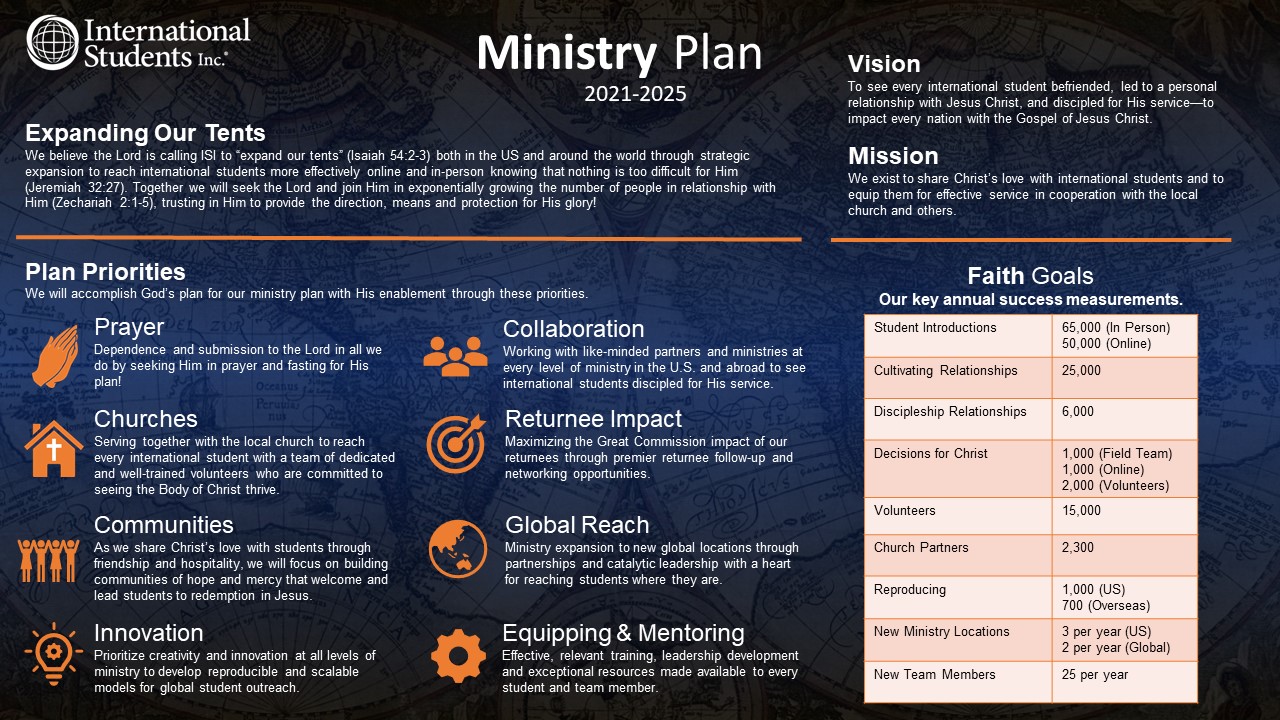 What We Believe
Mission Statement:
International Students, Inc. exists to share Christ's love with international students and to equip them for effective service in cooperation with the local church and others.

Core Values:
Christ-centered approach to serving others
Student-centered ministry
Full-cycle evangelism
Dependence on churches
National identity

Statement of Faith and Biblical Principles:
Final Authority: the Bible speaks with final authority concerning truth, morality, and conduct
Marriage: the uniting of one man and one woman in a single exclusive union (Gen 2:18-25)
Gender: God wonderfully and immutably creates each person as male or female that reflect the image of God (Gen 1:26-17)
Sexuality: God intends sexual intimacy to occur between a man and woman who are married to each other (1 Cor 6:18)
Sanctity of Life: we are called to defend, protect, and value all human life (Ps 139)
Ministry Operations
www.isiministryoperations.org
Legal & Insurance
Contracts
Liability insurance
Social Media Policy
Music/Video Use
Student Event Photos
Overseas Trips
Reporting
Questions?